Fiche d’information
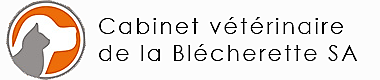 ANESTHESIE
L’anesthésie vétérinaire a profité des avancées de la médecine humaine
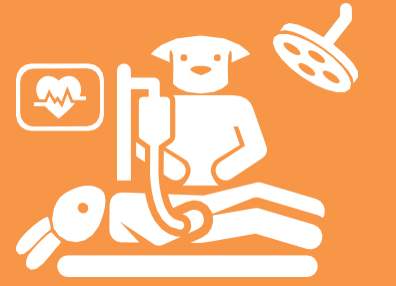 Mais le risque zéro n’existe pas
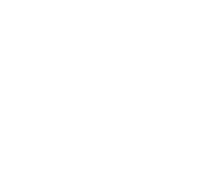 Le risque dépend principalement du PATIENT anesthésié
Un BILAN PRÉ-ANESTHÉSIQUE permet d’anticiper et d’adapter les protocoles pour plus de sécurité
savoir
Ne pas savoir
Exemple:
Augmente le risque
Diminue le risque
LEEZY
Chatte de 7 ans
x20
MALADIE RÉNALE débutante
AUCUN SIGNE CLINIQUE
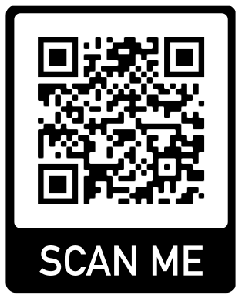 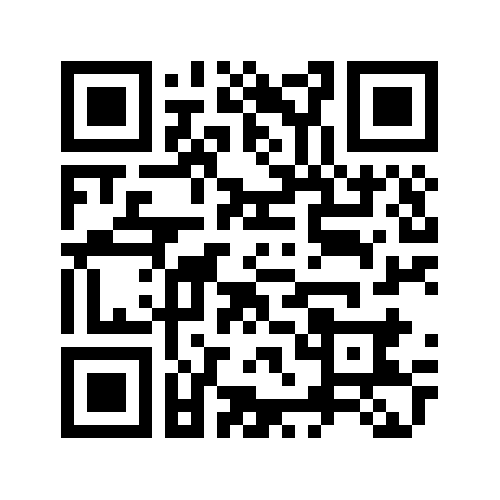 Un bilan pré-anesthésique peut lui 
SAUVER LA VIE!
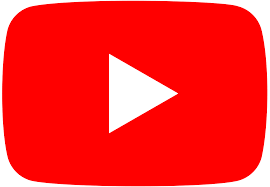 + d’infos en vidéo!
- Nous sommes CONSCIENCIEUX – Vous êtes RESPONSABLES -
- Agissons ensemble pour limiter le risque anesthésique -
Contrat de soins à remplir
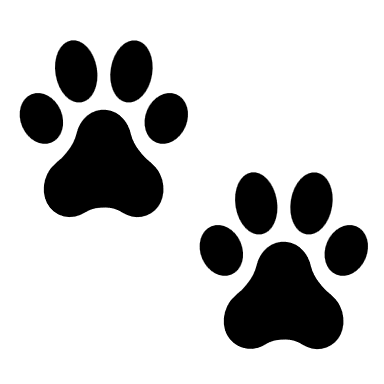 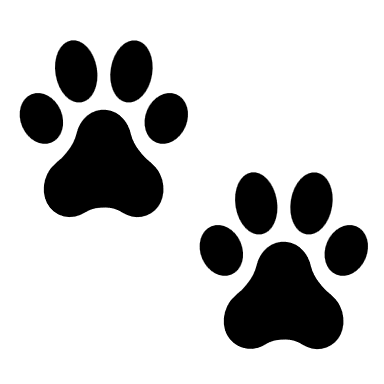 ADMISSION
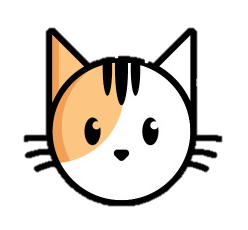 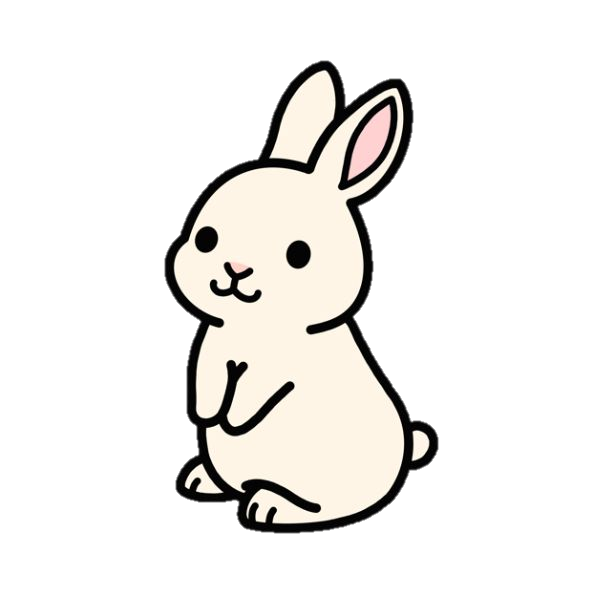 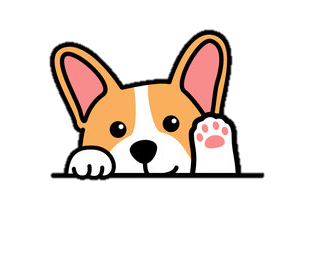 Motif principal de la dépose:
Urgence:
Nom de l’animal: ________________________
Sexe:
M
F
Castré/Stérilisée
Sur rendez-vous:
Poids: _________
Date de naissance: _______ (___A)
EXAMEN(S) COMPLEMENTAIRE(S)
A jeun:
OUI
NON
- Si nécessaire(s) -
______________________________________________________________________________________________________________________________________________________________________________________________________________________________
Symptômes Généraux:
- État général:
Normal
Anormal
- Vomissements:
Oui
Non
Anormal
Normal
Normales
Anormales
- Urines:
Anormales
Normales
- Selles
Anormale
Normal
- Appétit:
Normale
Anormale
- Prise de boisson:
ANAMNÈSE (A remplir par l’assistante vétérinaire):
- Respiration:
____________________________________________________________________________________________________________________________________________________________________________________________________________________________________________________________________________________________________________________________________________________________________________
Souhaité
*Bilan sanguin:
Non souhaité
J’autorise la Clinique Vétérinaire de la Blécherette à prendre en charge mon animal dans les conditions suivantes :

- Procéder à l’anesthésie de mon animal en ayant compris et accepté les risques liés à cet acte.
- Procéder à la chirurgie de mon animal en ayant compris et accepté que tout geste chirurgical, par nature, comporte des risques.
- Je comprends que le montant final dépendra des soins effectivement mis en œuvre et adaptés au cas particulier de mon animal ;
- Je m’engage à régler l’intégrité des sommes.
Nom et prénom: _____________________________
Signature:

 _____________________________
Numéro de téléphone: _______________________
Lieu et date: _________________________________
*Devis: 182CHF. Biochimie 11 paramètres + hématologie, sauf NAC